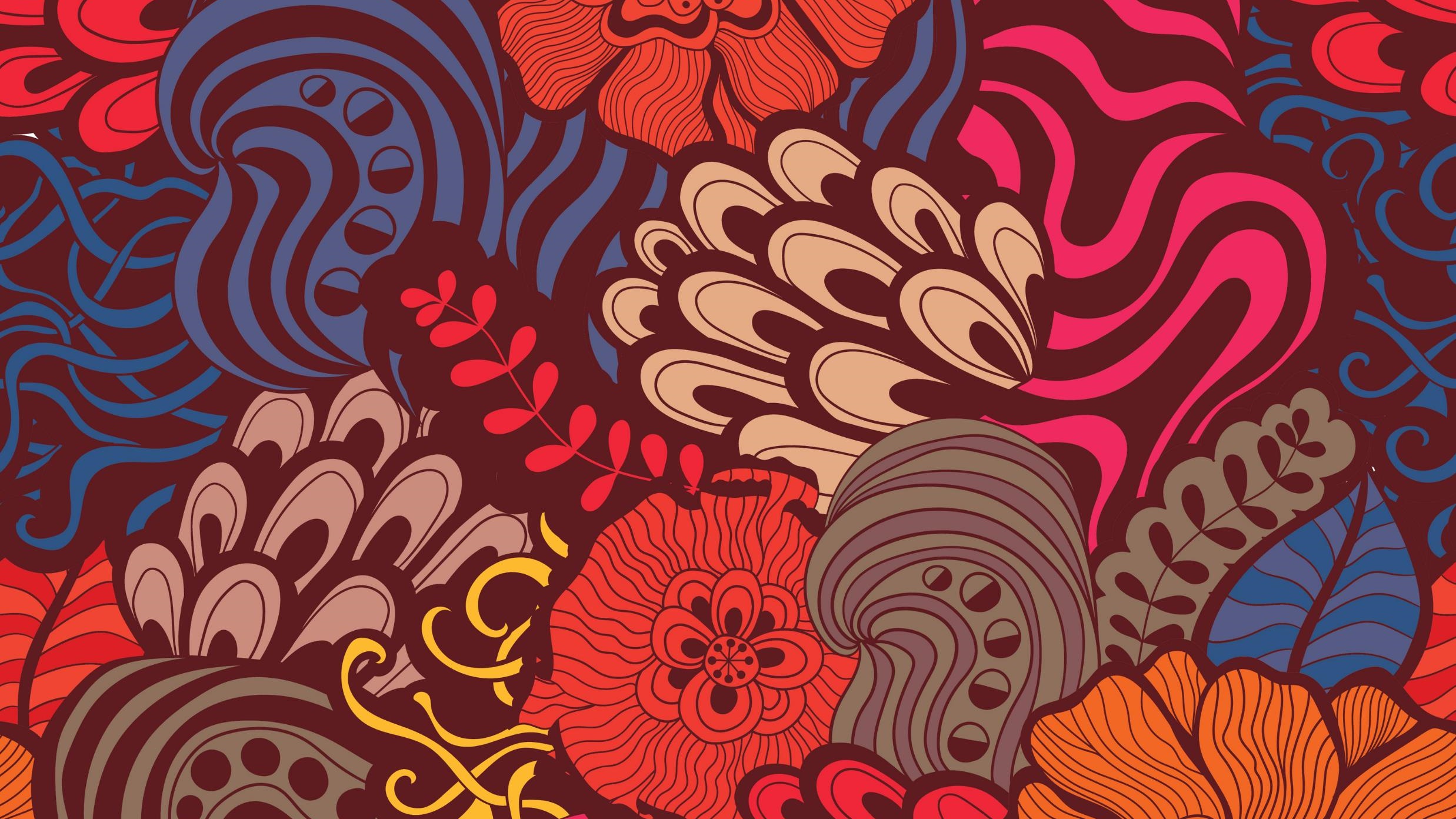 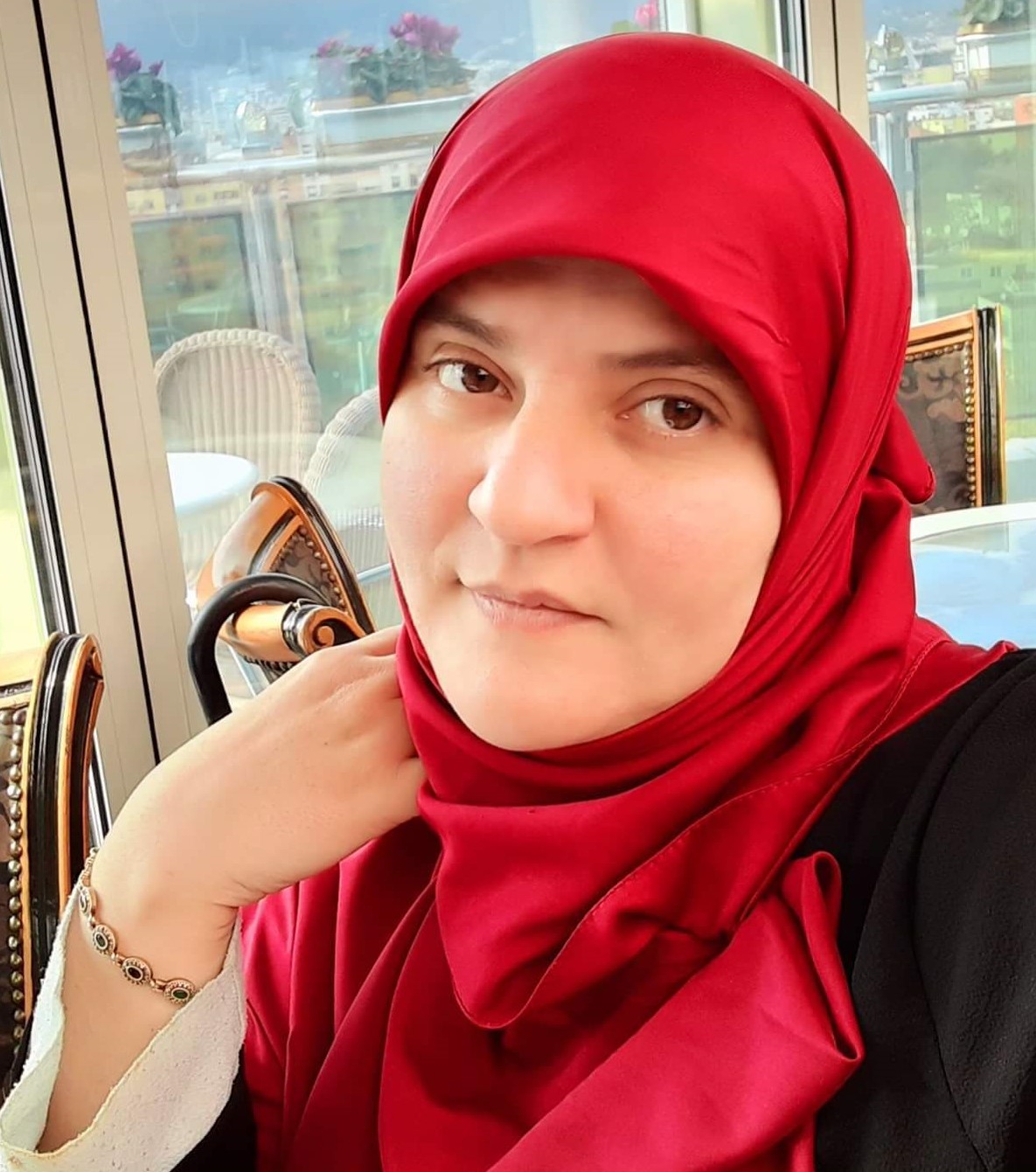 Ndërtimi i ekuilibrit të jetës së punës dhe jetës personale
Entela Hidri
1. Planifikimi i kohës: Si të planifikoni kohën tuaj për të rritur produktivitetin dhe për të mbajtur një ekuilibër të shëndetshëm midis jetës së punës dhe jetës personale.
2. Menaxhimi i stresit: Si të menaxhoni stresin në vendin e punës dhe në jetën personale për të përmirësuar cilësinë e jetës suaj.
3. Mbajtja e një rutine të shëndetshme: Si të mbani një rutinë të shëndetshme dhe të kujdeseni për veten tuaj fizikisht dhe emocionalisht.
4. Krijimi i kufizimeve: Si të krijoni kufizime të rëndësishme midis jetës së punës dhe jetës personale për të arritur një ekuilibër të shëndetshëm.
5. Menaxhimi i teknologjisë: Si të përdorni teknologjinë në mënyrë efektive për të rritur produktivitetin dhe për të reduktuar stresin.
6. Komunikimi i mirë me kolegët dhe familjen: Si të komunikoni me kolegët dhe familjen në mënyrë të mirë për të ndihmuar në mbajtjen e një ekuilibri të shëndetshëm.
7. Qëndrimi i fokusuar: Si të qëndroni fokusuar në një gjë në një kohë për të rritur produktivitetin dhe për të ndihmuar në mbajtjen e një ekuilibri të shëndetshëm.
8. Shkëputja e kohës: Si të shkëputni kohë për veten tuaj dhe për të ndihmuar në mbajtjen e një ekuilibri të shëndetshëm.
9. Promovimi i shëndetit në vendin e punës: Si të promovoni një ambient të shëndetshëm në vendin e punës për të ndihmuar në mbajtjen e një ekuilibri të shëndetshëm.
10. Zhvillimi i një plani të mirë të ushqimit: Si të zhvilloni një plan të mirë të ushqimit dhe të përdorni ushqimin si një mjet për të rritur produktivitetin dhe për të ndihmuar në mbajtjen e një ekuilibri të shëndetshëm.
1. Planifikimi i kohës: Si të planifikoni kohën tuaj për të rritur produktivitetin dhe për të mbajtur një ekuilibër të shëndetshëm midis jetës së punës dhe jetës personale.
Të kesh një ekuilibër të mirë të punës dhe jetës ka efekte të shumta pozitive. Këtu bëjnë pjesë zvogëlimi i stresit, lodhja nga puna, si dhe mirëqenja e përgjithshme. Kjo është e dobishme si për punonjësit ashtu edhe për punëdhënësit.
Shpesh, puna jonë mund të marrë primatin mbi gjithçka tjetër në jetën tonë. Dëshira jonë për të pasur sukses profesional mund të na bëjë të harrojmë mirëqenien tonë. Sidoqoftë, krijimi i një ekuilibri harmonik të punës dhe jetës private është thelbësor për të përmirësuar jo vetëm shëndetin tonë fizik, emocional dhe mendor, por edhe shëndetin tonë në karrierë.
Punëdhënësit që janë të angazhuar të ofrojnë ambiente që mbështesin ekuilibrin e punës dhe jetës private për punonjësit e tyre kanë përfitime të mëdha, pasiqë kësisoj ata kanë më pak raste mungesash dhe gëzojnë një fuqi punëtore më besnike dhe produktive. Kur krijoni një ekuilibër ndërmjet jetës dhe punës që funksionon për ju, kushtoni kohë vlerësimit të nevojave tuaja.
Të keni fleksibilitet, do të thotë që ka ditë kur duhet të punoni edhe jashtë orarit të punës, kësisoj ju krijoni kohë më vonë gjatë javës për të shijuar aktivitete të tjera. Pavarësisht se si e organizoni kohën tuaj, duhet t'i kushtoni rëndësi të madhe krijimit të një ekuilibri për të qenë të suksesshëm si në punë ashtu edhe në jetën tuaj personale.
1. Pranoni që nuk ekziston ekuilibri 'perfekt' i punës dhe jetës private
Kur dëgjoni "ekuilibër punë-jetë", me siguri se imagjinoni të keni një ditë jashtëzakonisht produktive në punë dhe të largoheni herët për të kaluar gjysmën tjetër të ditës me miqtë dhe familjen. Kjo mund të duket ideale, por nuk është gjithmonë e mundur.2. Gjeni një punë që e doni
Puna nuk është vetëm një mënyrë për të fituar para, por duhet t'ju shërbejë si financiarisht ashtu edhe emocionalisht. Nëse e urreni atë që bëni, kjo ndikon negativisht në zhvillimin tuaj emocional si dhe në produktivitetin tuaj.
4. Kushtoni më shumë kohë vetes dhe të afërmve tuaj
Edhe pse puna juaj është shumë e rëndësishme, ajo nuk është e gjithë jeta juaj. Nëse nuk planifikoni mirë për kohën që duhet t'ja kushtoni vetes dhe të afërmve tuaj, kurrë nuk do të keni kohë të bëni gjëra të tjera jashtë punës. 
 3. Jepni prioritet shëndetit tuaj
Shëndeti juaj i përgjithshëm fizik, emocional dhe mendor duhet të jetë prioriteti juaj. Nëse keni probleme me ankth ose depresion dhe mendoni se terapia do t'ju sjellë dobi, është tejet normale të konsultoheni të ndonjë psikolog që do t'ju ndihmonte.
Tradicionalisht, ne e shohim balancën midis jetës dhe punës si arritjen e një qëllimi. Por mund të jetë më shumë një objektiv lëvizës sesa ne e kuptojmë.
Pak tema janë analizuar, glorifikuar dhe copëtuar pafundësisht si ekuilibër punë-jetë. Kërkimi për të arritur këtë gjendje disi mjegullore ka mbizotëruar diskursin rreth karrierës për vite me radhë. Veçanërisht për prindërit që punojnë.
Koncepti shpesh paraqitet si një synim apo qëllim për të arritur. Dhe sapo ta keni arritur, urime
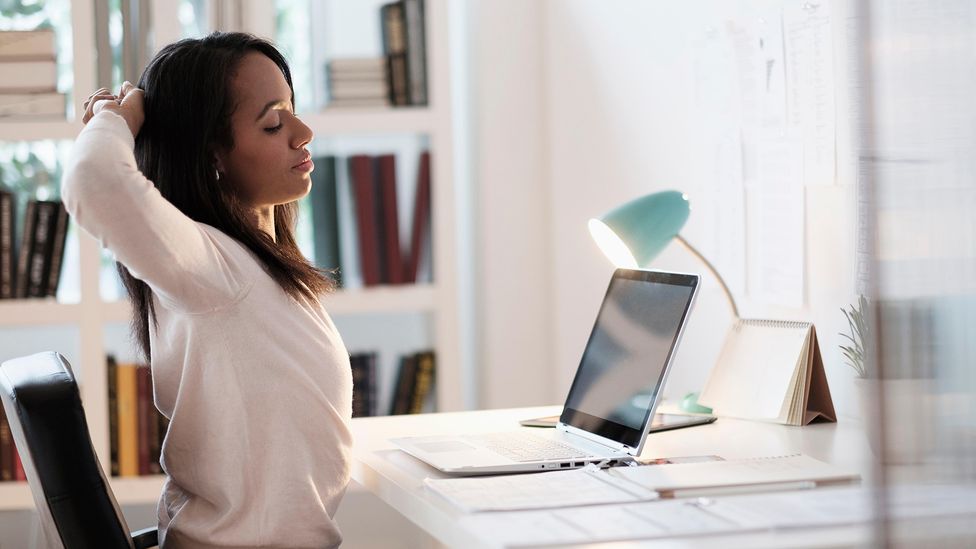 Disa studiues tani po na inkurajojnë që të ndalojmë së menduari për ekuilibrin punë-jetë si një arritje që ose e realizoni ose jo. Në vend të kësaj, ata sugjerojnë se mund të jetë më shumë një proces i përjetshëm. Pra, një ushtrim i vazhdueshëm, pa mbarim që kërkon vigjilencë, vetë-ndërgjegjësim dhe ndryshime në kohë. 
Harrojeni arritjen e këtij qëllimi të artë, thonë studiuesit Ioana Lupu nga Shkolla e Biznesit ESSEC në Francë dhe Mayra Ruiz-Castro nga Universiteti i Roehampton në Mbretërinë e Bashkuar. Ata argumentojnë se ekuilibri punë-jetë është një “cikël, jo një arritje”.
Universiteti i New York-ut Lechner thotë se gjetja e një ekuilibri është një ndjekje e vazhdueshme. Nuk ka të bëjë thjesht me ndarjen e orëve në ditën tuaj midis punës, palestrës, fëmijëve, detyrave dhe meditimit. Sepse edhe nëse sigurohuni që orët janë të ndara në mënyrë të barabartë, nëse burimet themelore emocionale të stresit janë akoma atje, atëherë koha që kaloni në të vërtetë mund të mos jetë e këndshme
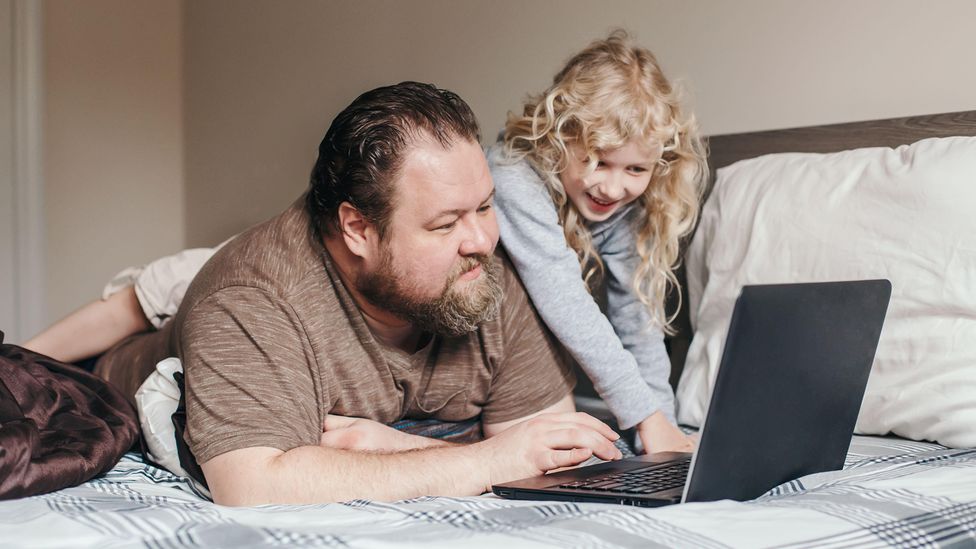 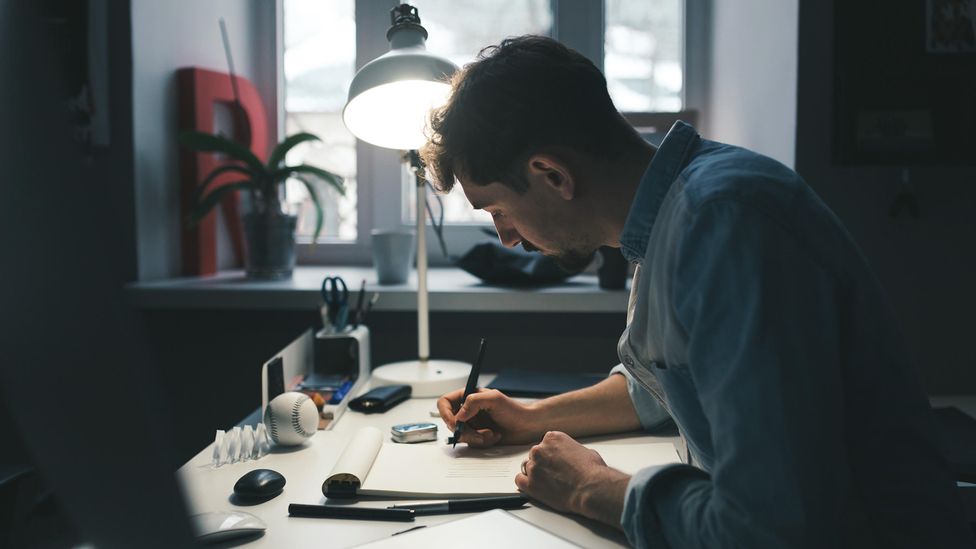 Ne vijmë në shtëpi dhe edhe pse fizikisht jemi atje, mendërisht mund të jemi duke përpunuar gjëra që kanë ndodhur në punë. Ne nuk jemi të pranishëm, ”thonë ata. “Unë shumë shpesh mendoj se diskutimi për ‘ekuilibrin punë-jetë’ në të vërtetë maskon diçka tjetër. Ajo që ne e quajmë balance ekuilibër punë-jetë ’në të vërtetë është thjesht një përfaqësues për të pasur një ndjenjë përmbushjeje dhe kënaqësie”.
Dhe nëse duket sikur gjetja e ekuilibrit të përsosur mbetet i pakapshëm, ekspertët thonë se mbajtja e një perspektive mund të ndihmojë. Ne jemi në një epokë të humbjes katastrofike të punës. Vetëm pandemia ka ulur 255 milion vende pune në të gjithë botën, dhe më shumë vende pune mund të humbasin në dekadën e ardhshme.
Për miliona njerëz, puna ka të bëjë me aftësinë për të vendosur ushqim në tryezë. Të flasësh për ekuilibrin punë-jetë “është një bisedë shumë e privilegjuar”, thotë Lechner. “Nëse po reflektojmë, mbase duhet të reflektojmë edhe për këtë”.
 Koha është ajo që duam më shumë, por është ajo që përdorim më keq". - William Penn
"Koha është me të vërtetë i vetmi kapital që çdo qenie njerëzore ka dhe e vetmja gjë që ai nuk ka mundësi të humbasë." - Thomas Edison
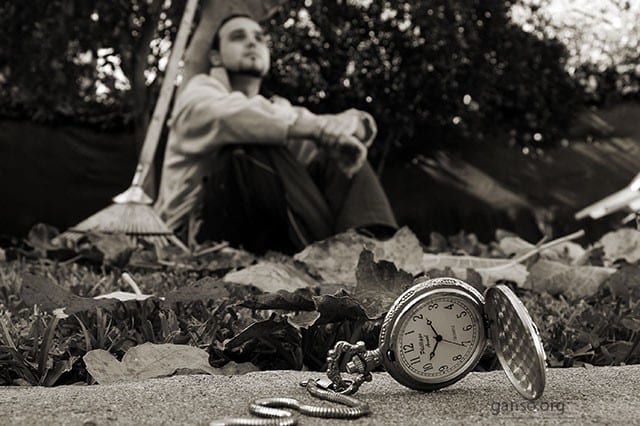 A do të dëshironit të kishit më shumë kohë për të bërë gjithçka që keni planifikuar? A nuk po e shfrytëzoni mirë kohën tuaj? A do të dëshironit të ishit më produktiv?
1. Nxitimi nuk duhet ngatërruar me produktivitetin. Njerëzit më të qetë priren të jenë më produktivë sesa ata që vazhdojnë të lëvizin duke u përpjekur të bëjnë 1000 detyra në të njëjtën kohë.
2. Mos ngatërroni urgjenten me të rëndësishmen.
3. Çelësi i menaxhimit të kohës është vetë-menaxhimi.
4. Mos harroni rregullin 80/20 për menaxhimin e kohës. 80% e rëndësisë së asaj që bëjmë brenda një dite gjendet vetëm në 20% të aktiviteteve tona. Prandaj, nëse përqendroheni në 20% të atyre detyrave të rëndësishme, do të ndiheni më produktiv dhe të kënaqur në fund të ditës.
5. Përdorni një planifikim të mirë për ditën tuaj në ditë. Një axhendë është mjeti më i mirë për menaxhimin e kohës.
6. Lejoni kohë për aktivitetet themelore (hani, flini, jini me miqtë / familjen ...)
7. Lista: Në fillim të çdo dite, shkruani një listë të pikave kryesore të gjithçkaje që dëshironi të përmbushni sot.
8. Përparësia: Pranë secilit artikull në listë, caktoni një "A" për një detyrë të rëndësishme, një "B" për më pak të rëndësishme dhe një "C" për detyrat që mund të harxhohen. Përça dhe sundo.
9. Vendosni në praktikë atë që tregohet në listë: përqendrohuni në detyrat me vlerësim "A". Ndërpres detyrat kur ato janë të përfunduara. Me këtë sistem, edhe nëse arrini të kryeni vetëm 20% të të gjitha detyrave në listën tuaj, do të keni arritur 80% të punëve më të rëndësishme.
10. Atë që nuk e përfundoni sot, transferojeni në listën tuaj për nesër dhe vendosni përparësi të reja.
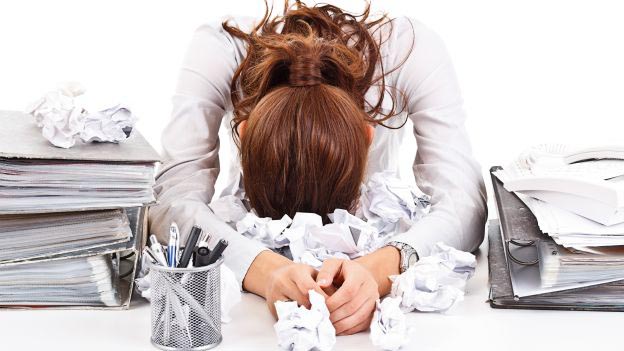 2. Menaxhimi i stresit: Si të menaxhoni stresin në vendin e punës dhe në jetën personale për të përmirësuar cilësinë e jetës suaj.
“Njeriu është produkt i mendimeve të tij, çfarë mendon për veten, ai ashtu do të bëhet”,     Mahatma Gandhi
Stresohem kur më kërkojnë të bëj një projekt pune që nuk është pjesë e detyrave mia. Më stresojnë thashethemet e punës. Më streson kolegu kur komunikon pasi flet shpejt dhe nuk dëgjon. A e keni kapur veten duke ju kaluar në mendje një nga këto mendime apo duke ju ankuar dikujt? Stresi ju shpërqëndron, ul energjinë dhe lëkund vetëbesimin tuaj. Shpesh nën zë i ankoheni kolegëve të punës ndërsa shefi shpesh nuk e pranon apo dhe e mohon egzistencën e tij.
Çfarë është stresi?
Stresi është reagimi i trupit ndaj çdo ndryshimi, i cili kërkon një rregullim ose përgjigje. Trupi reagon ndaj këtyre ndryshimeve me përgjigje fizike, mendore dhe emocionale. Stresi është pjesë normale e jetës. Edhe ngjarjet pozitive të jetës siç janë, blerja e shtëpisë, lindja e fëmijës apo ngritja në detyrë tuaj prodhojnë stres pozitiv, i cili quhet eustres. Eustresi na motivon ndërsa distresi na çorienton. Është e rëndësishme të dimë se stresi negativ në punë mund të shkaktohet prej faktorëve të ndryshëm si: frika se do të pushoheni nga puna; puna jashtë orarit; reduktim i buxhetit; presion i vazhdueshëm për të dhënë maksimumin në punë etj.
Studime të shumta tregojnë se nivelet e larta të stresit shkaktojnë simptoma fizike si dhimbje koke, irritim stomaku, presion të lartë të gjakut, dhimbje kraharori, dhimbje koke, dhimbje të muskujve, pagjumësi, ulje të dëshirës seksuale, lodhje të tepruar si dhe rritje të konsumit të alkolit apo drogës. Madje mund të ndikojë dhe në uljen e jetëgjatësisë.
Më poshtë keni gjashtë teknika, të cilat sipas studimeve ndihmojnë në reduktimin e stresit në kohë afatshkurtër dhe afatgjatë.
Teknika e parë. Krijoni një ambjent të përshtatshëm për mirëqënien tuaj.
Jo të gjithë kanë fatin të kenë një zyrë personale, por ka plot gjëra të vogla që mund të bëni për t’u ndjerë më mirë dhe t’i jepni vetes një eksperiencë pozitive dhe më të shëndetshme në punën tuaj. Disa elementë të thjeshtë për ta bërë të mundur këtë janë: Gjelbërimi në tavolinën tuaj të punës apo ambjentin përreth duke vendosur një apo disa vazo me lule. Mbani gjithmonë afër shishe uji dhe hidratohuni duke konsumuar të paktën 1.5 litër ujë në ditë. Dritë natyrale nga dritarja, vendosni në tavolinë diçka që mban erë të mirë si qirinj aromatikë apo lule të thara aromatike. Dëgjoni muzikë klasike për të punuar apo studiuar.
Teknika e dytë: Organizohuni dhe vendosni prioritete
Nuk lodhem duke e thënë këtë por duhet te vendosni afate në kryerjen e punës. Përdorni kalendarin tuaj. Krijoni një listë të gjërave që duhet të bëni dhe ndiqeni me përpikmëri.
Mungesa e organizimit kthehet shpesh në burim stresi. Bëni një listë të detyrave që doni të kryeni dhe vendosni gjithmonë në fillim gjërat më të rëndësishme. Bëni pushime të shkurtra. Nëse nuk e lejoni veten që të shkëputeni për disa momente nga axhenda e ngjeshur, mund ta gjeni veten shumë të stresuar. Duhet të vendosni pritshmëri reale ndaj vetes dhe të tjerëve.
Teknika e tretë: Krijoni marrëdhënie pozitive me eprorët dhe kolegët
Kërkoni mbështjetje. Telefononi një mik apo koleg. Dërgojini një mesazh dikujt më të cilin keni dëshirë të komunikoni edhe pse mund të keni kohë pa u takuar. Nëse ndani shqetësimet apo ndjenjat tuaja me dikë tjetër do të ndiheni të lehtësuar. Me rëndësi është që personi me të cilin do të flisni është dikush tek i cili keni besim dhe mund t’ju kuptojë dhe vlerësojë. Nëse familja juaj është burim stresi psh, mund të mos ndiheni të lehtësuar nëse ndani vështirësitë që keni në punë me ta. Praktikoni komunikimin e hapur dhe të sinqertë. Tregoni vlerësim për eprorët, kolegët, punonjësit apo bashkëpunëtorët tuaj. Praktikoni dëgjimin aktiv. Tregohuni pozitiv.
Teknika e katërt: Filloni ushtrimet (ose ushtrohu më shumë)
Bëni ushtrime.  Studimet tregojnë se ushtrimet fizike janë të dobishme për trurin duke përmirësuar dukshëm gjendjen tuaj shpirtërore. Bëni të paktën 30 minuta në ditë ecje, vrap ose kërcim etj. Në një kohë kur ndiheni në stres bërja e ushtrimeve do t’ju lehtësojnë menjëherë dhe efekti do të zgjasë me orë të tëra. Ushtrimet e rregullta të aerobisë janë një zvogëlues natyral i stresit pasi ndikojnë në çlirimin e endorfinës në trup dhe rritjen në këtë mënyrë të humorit.
Teknika e pestë: Ushqehu shëndetshëm
Stresi dobëson sistemin imunitar. Hani dhe pini sa më shëndetshëm. Minimizoni marrjen e sasisë së sheqerit dhe të karbohidrateve të rafinuara si dhe ushqimeve që mund të ndikojnë negativisht në gjendjen tuaj shpirtërore, si kafeina, yndyrnat dhe ushqime me nivele të larta të ruajtësve kimikë ose hormoneve. Hani më shumë acide yndyrore Omega-3. Burimet më të mira janë peshku yndyror (salmoni, skumbria, sardelet), fara e lirit dhe arrat. Shmangni nikotinën.
Teknika e gjashtë: Flini mjaftueshëmStresi ka qenë prej kohësh i lidhur me pagjumësinë. Studiuesit në Harvard kanë zbuluar se të mos flini mjaftueshëm apo jo mirë mund të ndikojë në rritjen e niveleve të stresit. 
Si përfundim mund të themi se kontrolli i niveleve të stresit është gjithmonë në dorën tuaj. Menaxhimi i stresit në punë ka të bëjë me rritjen e produktivitetit dhe ju lejon të keni  performancë më të lartë. . Ndiqni këto teknika të thjeshta të cilat padyshim do t’ju ndihmojnë të mbani nën kontroll nivelet e stresit, të ndiheni më mirë, të keni një performancë më mirë në punë, të keni një mirëqënie më të mirë mendore, të krijoni apo ruani marrëdhënie të shëndetshme, të kujdeseni më mirë për trupin tuaj si dhe të qeshni dhe t’i gëzoheni jetës më shumë
3. Mbajtja e një rutine të shëndetshme: Si të mbani një rutinë të shëndetshme dhe të kujdeseni për veten tuaj fizikisht dhe emocionalisht.
Pavarësisht nëse jeni person i mëngjesit apo jo, të gjithë e fillojmë ditën tonë në një moment të caktuar varësisht nga puna dhe obligimet tjera që kemi. Disa menjëherë kontrollojnë telefonin për ndonjë mesazh apo rrjetet sociale, të tjerët zhyten në email, disa nguten ta pinë kafen e mëngjesit, ka edhe prej atyre që merren me stërvitje apo meditim në mëngjes. Pra, ka mënyra të ndryshme se si mund të shkojë mëngjesi juaj.
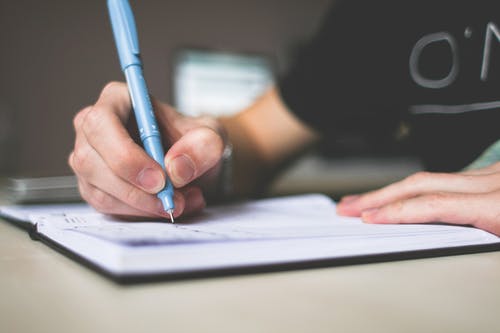 Cila rutinë e mëngjesit mendoni se është më e mira?Ja disa këshilla rutinore të mëngjesit që do të përmirësojnë dhe do t'ju frymëzojnë të ndryshoni mënyrën e fillimit të ditës tuaj.
Shkruani në një copë letër objektivat ditore 
Filloni ditën tuaj me një stilolaps dhe letër, duke shkruar listën tuaj të detyrave, qëllimet dhe mendimet tuaja. Përdorimi i një ditari mund të ju ndihmojë ta bëni këtë një tipar standard në çdo mëngjes. Ky veprim i thjeshtë por shumë me rëndësi ka gjithashtu potencialin për të ndryshuar jetën tuaj.
Shkrimi i qëllimeve dhe objektivave tuaja çdo mëngjes ju ndihmon të përqendroheni gjatë ditës  rreth asaj që është më e rëndësishme për suksesin dhe mirëqenien tuaj.
Konsumoni ujë para kafes
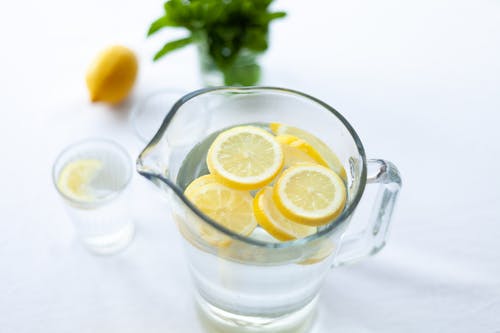 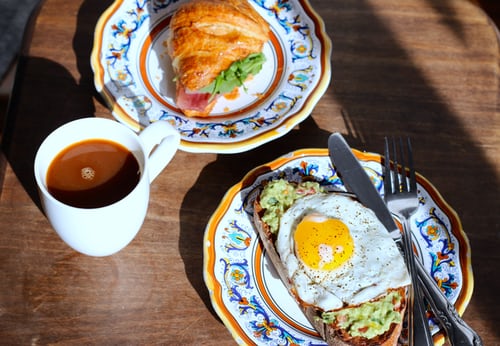 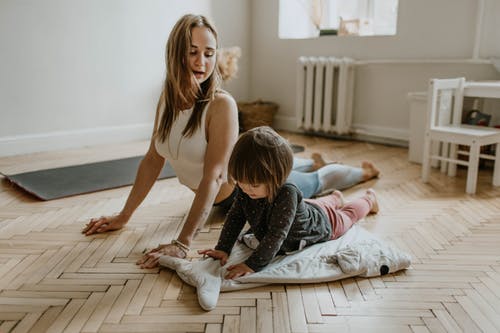 Para se ta kapni filxhanin me kafe, mbushni vetes një gotë ujë dhe shtrydhni gjysmë limoni në të, pasi është një mënyrë e shkëlqyeshme për t’i dhënë trupit tuaj një nxitje në vend që ta rëndoni atë me kafeinë që në mëngjes.
Hani mëngjes
Shumë njerëz mendojnë se kanë më shumë energji dhe aftësi për t’u përqendruar në mëngjes, dhe mëngjesi thuhet se është vakti më i rëndësishëm i ditës. Prandaj është e rëndësishme ngrënja e mëngjesit që të merrni energji të mjaftueshme para se të filloni ditën tuaj dhe të niseni për në punë.
Mos i leni anash ushtrimet trupore
Bëni gjumë të mjaftueshëm
Fillimi i një dite të re, padyshim se lidhet ngushtë me gjumin e natës. Nëse nuk bëni gjumë të mjaftueshëm kjo mund të ndikojë negativisht në përqendrimin, kujtesën, sistemin imunitar, efikasitetin dhe vendimmarrjen.Për të marrë gjumë të mjaftueshëm, përpiquni të shmangni pirjen e kafesë pesë deri në shtatë orë para gjumit. Gjithashtu, krijoni një ambient të rehatshëm në dhomën tuaj të gjumit që të jetë larg nga ekranet si televizori apo telefoni që ju pengojnë të bëni gjumë të rehatshëm
4. Krijimi i kufizimeve: Si të krijoni kufizime të rëndësishme midis jetës së punës dhe jetës personale për të arritur një ekuilibër të shëndetshëm.
Si mund të arrihet ekuilibri punë-jetë?
Si mund të arrihet ekuilibri punë-jetë? Shpesh dëgjojmë shprehjen “ekuilibri punë-jetë”, por çfarë do të thotë në të vërtetë? Do të thotë të jeni në gjendje të krijoni një ekuilibër punë-jetë midis vetes suaj në punë dhe vetes suaj personale. Do të thotë të mos ndihesh i detyruar t’i përgjigjesh emaileve të orës 22:00. Të mos punosh gjatë pushimit të drekës. Të jesh një punonjës produktiv nuk ka të bëjë vetëm me sa orë punoni. Një punonjës produktiv ka të bëjë me faktin nëse keni zhvilluar zakone që mbështesin jetëgjatësinë tuaj në një pozicion. Krijimi dhe ruajtja e një ekuilibri punë-jetë duket ndryshe për çdo punëtor. Ndjekja e disa sjelljeve bazë  do t’ju vendosë në rrugën e duhur.
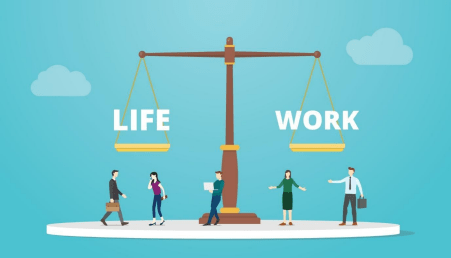 Krijoni dhe respektoni kufijtë
Është mirë të krijoni disa kufij bazë në lidhje me zakonet tuaja të punës. Ju mund të filloni me orarin e punës së zyrës. Nëse jeni në zyrë që në orën 08:00, sigurohuni që të largoheni nga zyra jo më vonë se në orën 17:30. Vendosni një alarm gjatë ditës nëse keni nevojë për një kujtesë për të mbyllur ditën. Inkurajoni këtë pritshmëri. Nëse puna juaj nuk kërkon urgjenca reale, çfarëdo që të jetë mund të presë deri ditë të tjera. Respektoni edhe kufijtë e të tjerëve. Nëse gjithmonë e ndërprisni kolegun tuaj gjatë pushimit të drekës dhe këmbëngulni që ai t’u përgjigjet pyetjeve tuaja nuk duhet të prisni që ai të bëjë asgjë më pak teksa po komentoni të dilni nga dera në orën 17:00.
Komunikoni nevojat tuaja
Një pjesë e suksesit në ruajtjen e një ekuilibri punë-jetë është të jeni në gjendje të komunikoni se cilat janë nevojat tuaja. Mund të mos jetë informacion për të cilin të gjithë duhet të dinë. Mbikëqyrësi dhe kolegët tuaj të afërt duhet të jenë të vetëdijshëm për çdo kufizim që keni në orarin tuaj.
Për shembull, nëse duhet të largoheni jo më vonë se ora 17:00 çdo ditë për të marrë një fëmijë nga shkolla ose kopshti, njerëzit do ta kuptojnë. Ata do të kenë më pak gjasa të vijnë tek ju me një artikull urgjent në fund të ditës. Jini të hapur me mbikëqyrësin tuaj për disponueshmërinë tuaj në mënyrë që të mos ketë pritshmëri të paarsyeshme.
Mësoni si të thoni JO
Shumë prej nesh janë trajnuar të mendojnë se nuk mund t’u themi “jo” kërkesave në punë. Kjo sepse na bën të dukemi dembelë ose të paaftë. Kjo nuk është gjithmonë e vërtetë. Ndërsa ne nuk duhet të shmangim përgjegjësitë dhe detyrat tona, është e rëndësishme të mësojmë se si të themi “jo” kur kërkesat janë të paarsyeshme. Merrni kohë për të menduar se si do të ndikojë në atë që jeni duke punuar aktualisht. Diskutoni me shefin tuaj nëse jeni të shqetësuar për të marrë përsipër një detyrë ose projekt tjetër.
Menaxhimi i teknologjisë: Si të përdorni teknologjinë në mënyrë efektive për të rritur produktivitetin dhe për të reduktuar stresin.
Për agjensitë në vitin 2023, nuk ka asnjë rrugë të shkurtër për të punuar shumë, por me sisteme dhe procese inteligjente. Të paktën keni shans të shpenzoni kohën në aktivitete që kanë mundësi të lëvizin gjilpërën dhe, si rezultat, t’ju shoqërojnë në fazën tjetër të rritjes.



Puno me zgjuarsi, jo shumë.
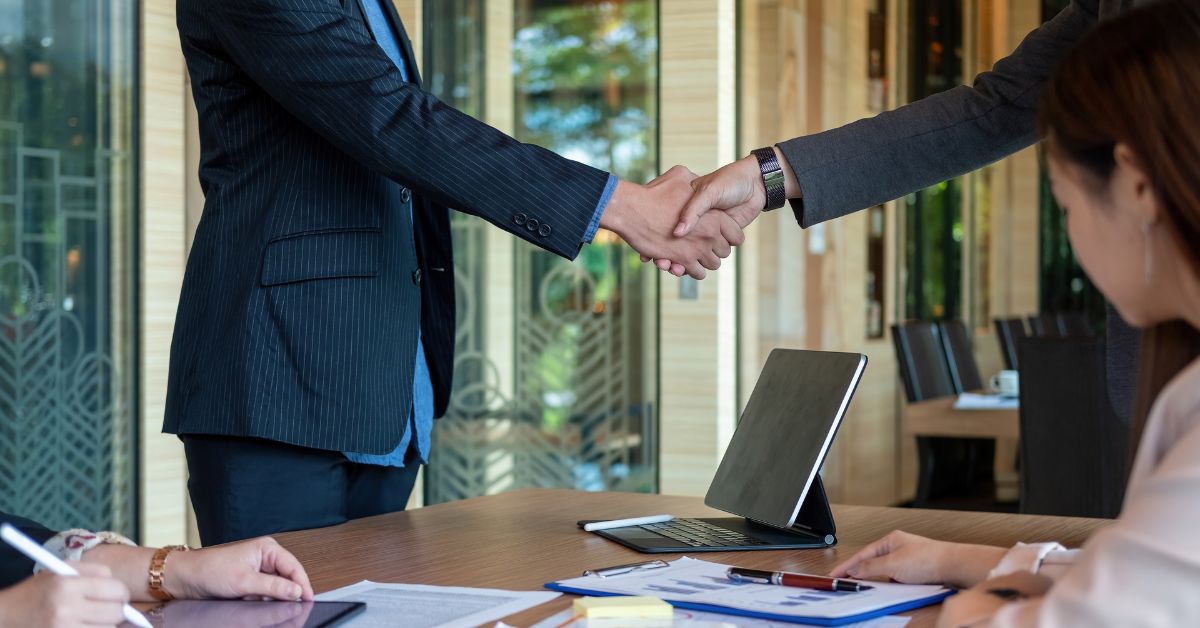 Me ndryshimin e botës së punës, ekipi juaj ka filluar të ndiejë trysninë. Menaxhimi i disa projekteve në një kohë, ose klientë që kanë pritshmëri më të larta dhe afate më të shkurtra ,duke u përpjekur të ruajnë balancën mes produktivitetit dhe djegies, të gjitha këto gjatë bërjes realitet të ëndrrave më të egra
1.Bëhuni super të organizuar me templatet e listave të kontrollit
   Një nga gabimet më të mëdha është mosorganizimi, pasi janë shumë të zënë. Unë flas me qindra lider agjensish çdo vit dhe ata më të suksesshmit hiper-organizohen me lista kontrolli për çdo gjë. Listat e kontrollit janë vitale për organizimin e biznesit dhe fillim për rritjen
	Merrni vendime më të mira, të mbështetura nga të dhënat me gjurmimin e kohës
Është fatkeqësia e ekzistencës së çdo punonjësi të agjensisë, por për të qëndruar jashtë  rrezikut, duhet të dini saktësisht se si po e shpenzon ekipi juaj çdo minutë pune dhe cilat projekte dhe klientë janë më fitimprurës.
Gjurmimi i kohës mund t’ju ndihmojë gjithashtu të “burn out” dhe të përmirësoni mirëqenien e punonjësve. Dhe kur të kuptoni më mirë se ku po kalon kohën ekipi juaj, mund të merrni vendime më të mira për burimet për të gjithë, duke çuar në rezultate më të mira biznesi.
	Jepini fund faturimit manual dhe ndjekjes së kostos
Kjo mund të duket e qartë, por kurrë nuk jam i befasuar kur mësoj që agjensitë më të vogla nuk i faturojnë dhe ndjekin shpenzimet siç duhet. Ata janë të etur për punën dhe duan të hidhen menjëherë. Ose, janë ende duke ndjekur manualisht vlerësimet e projektit dhe kostot aktuale. 
Anketoni klientët me software të zgjuar
Kur e krijuat në fillim agjensinë tuaj, qëllimi ishte shumë i thjeshtë: të bënit punë mjaftueshëm për të mbajtur dritat ndezur. Kur jeni në një fazë rritje të udhëtimit tuaj, fokusi juaj ndryshon. Nuk është e mjaftueshme thjeshtë të keni klientë: ju duhet të siguroheni që ata janë të kënaqur gjatë gjithë rrugës dhe për këtë gjë ju ndihmon teknologjia. Sa më të lumtur të jenë klientët tuaj, më të mëdha janë gjasat që ata ta rekomandojnë kompaninë tuaj tek miqtë e tyre
Përqëndroni komunikimin për një bashkëpunim më të mirë midis ekipeve dhe klientëve
Edhe nëse nuk e ndjeni shpejt tensonionin në komunikim, me siguri do të shfaqen kur agjencia juaj të arrijë 20 deri në 30 punonjës. Centralizimi i komunikimit dhe klientit tuaj të brendshëm në një platformë të menaxhimit të projektit është një nga mënyrat më të mira të kompanive që diferencohen në një treg konkurrues.
6. Komunikimi i mirë me kolegët dhe familjen: Si të komunikoni me kolegët dhe familjen në mënyrë të mirë për të ndihmuar në mbajtjen e një ekuilibri të shëndetshëm.
Aftësia për komunikim, tregues i inteligjencës
Komunikimi si art, në këndvështrimin psikologjik dhe etik ka synuar dhe synon drejt rritjes së efektivitetit të tij, i cili sa vjen dhe zhvillohet edhe më shumë, duke u përfshirë në të sa filozofë, psikologë e sidomos sociologë dhe studiues të ndryshëm të kësaj shkence, e cila ka një fuqi të jashtëzakonshme në një shoqëri demokratike në zhvillim e sipër e cila mbështetet në ndryshimet përmes fuqisë për të përsosur performancën e njeriut të qytetëruar dhe të emancipuar në frymën e iluminizmit.
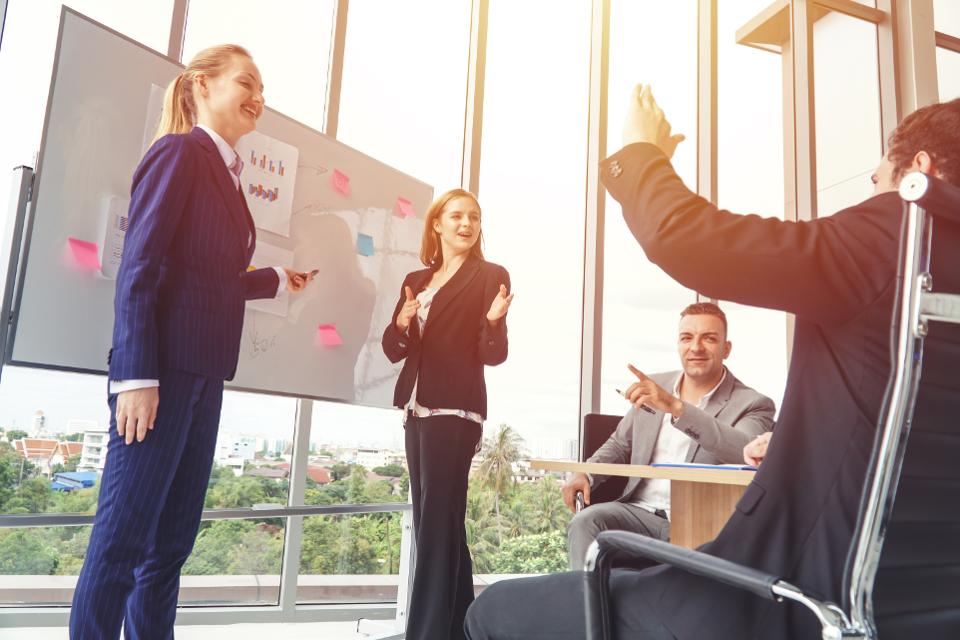 Kjo performancë veç anës ekonomike, sociale, zbatimit të normave etike, shijeve Estetike, konsiston dhe në realizimin e komunikimit efektiv (sa të përgjithshëm, psikologjik, human dhe etik), për të bindur, zbuluar, eksperimentuar, përcjellë ide, vlera dhe standarde në aspektin e marrjes dhe dhënies së mesazheve të cilat përmbajnë informacione.
Pra shkurt: Një person, për të bërë një shok, një mik, për të pyetur dhe dëgjuar, për të dhënë dhe marrë një përvojë, për të përcjellë dhe marrë një këshillë, për tu motivuar dhe motivuar të tjerët e të tjera, kërkojnë domosdoshmërisht aftësitë komunikuese. Komunikimi është një dukuri sociale mjaft i ndërlikuar i cili realizohet me mekanizma dhe mjete të ndryshme, por edhe i kushtëzuar nga shumë faktorë të tjerë. Gjithsesi, komunikimi në çdo rast mbart e përcjell mesazhe, ide dhe mendime, por edhe ndjenja, sjellje dhe qëndrime mes njerëzve, organizatave, organizmave, shteteve, kombeve e të tjera.
Këto shprehen në forma të ndryshme, herë të qarta e herë-herë dhe të pakuptueshme. Pikërisht për t`i deshifruar këto gjeste, fjalë dhe vokalitete na vjen në ndihmë Psikologjia e Komunikimit, e cila është shkenca që studion atë çka është psikologjike, etike sa dhe humane në procesin e komunikimit, si një dukuri sa e ndërgjegjshme po aq dhe e pa ndërgjegjshme, si dhe njëkohësisht sa shkencë dhe art. Komunikimi është shkencë sepse ai është i bazuar shkencërisht te teoritë e veta, si dhe është art sepse çdo qenie njerëzore ka individualitetin e vet në shprehjen e të njëjtës gjë.
Përmes komunikimit njerëzit realizojnë shumë nga nevojat dhe motivet e tyre, që nga komunikimi me veten, me të tjerët të ngjashëm dhe të pangjashëm me mjedisin ku rriten dhe atje ku zhvillohen vazhdimisht e të tej. Si dhe të gjithë njerëzit e shoqërisë, të cilët kanë marrëdhënie me njeri – tjetrin nëpërmjet komunikimit edhe polici si person i zbatimit të ligjit, person publik apo qytetar me uniformë duhet që domosdoshmërish të njohë komunikimin, si atë të përgjithshëm, psikologjik, human dhe atë etik. Kjo domosdoshmëri vjen si rezultat, sepse ai në çdo çast të zgjidhjeve të detyrave të zakonshme policore e sidomos të atyre në policin për tu vënë në shërbim të çdo qytetari në nevojë dhe gjithë komuniteti e realizon nëpërmjet komunikimit. Ndaj njohja dhe aplikimi i një komunikimi sa më efektiv do ta bëjë punonjësin e policisë të suksesshëm në zgjidhjen e detyrave, por nga ana tjetër edhe do të fitojë besimin dhe mbështetjen e mbarë qytetarëve.
Pra, aftësia për të komunikuar me të tjerët është një prej mjeteve më të fuqishme për sukses personal dhe profesional.• Sikurse është dhe një sfidë ndërveprimi që realizon njeriu në jetën e përditshme me kolegët, vartësit, eprorët, familjen, miqtë e tij.• Komunikimi efektiv ju bën ju një lider “potencial” në influencën që ju doni të keni me të tjerët. (njerëzit nuk i bën dot të të respektojnë, por ti jepu gjithçka që do për veten, atëherë ata do të respektojnë… – Rrethi i influencës- )• Një prej mënyrave më të shpejta për të përjashtuar veten nga grupi është kur komunikon keq me njerëzit.
Me komunikim nënkuptojmë: Dërgimin dhe marrjen e mesazheve, verbale dhe joverbale, ndërmjet dy apo më shumë njerëzve. Komunikimi i dobishëm, konsiston në atë që, mesazhi i dërguesit- përcillet nëpërmjet kanalit- te marrësi dhe arrihet të vërtetohet se ai, është i njëjtë me atë të dërguesit.
Që të dish të komunikosh do të thotë:1. Të dëgjosh me vëmendje2. Të pyesësh me takt3. Kërkosh atë që duhet dhe saktësisht4. Udhëzosh me “urtësi”, durim dhe ashtu siç do të doje për vete
Të kuptosh dhe veprosh si një dëgjues i mirë• Ktheni trupin dhe rrotulloni kokën drejt folësit.• Përdorni pjese te tjera te trupit përveç veshëve për te marre mesazhin• Vështroni folësin për te marre sinjalet ose shenjat joverbale.• Sytë tuaj te dërgojnë sinjale tek folësi pa zë të forte dhe pa gjeste kërcënuese.• Kur folësit shikojnë audiencën e interesuar, ata janë te motivuar që të punojnë me forte për të përcjellë mesazhin e tyre.• Përgjigjuni folësit, duke lëvizur kokën ngadalë.
Dëgjimi aktivQëndro aktiv duke bërë pyetje të menduara mirë.
Disa pyetje qe mund t’i bëni vetes kur je duke dëgjuar janë:
• Cili është mesazhi kryesor që folësi përcjell?
• Si përshtatet kjo me atë ç’ka unë kam eksperience?
• Si mundet ta përdor këtë informacion që te më ndihmoje mua ?

Tetë hapa për një dëgjim efektiv
1. Qëndro përballë dhe jepi sytë folësit.2. Qëndro i vëmendshëm dhe i redaktuar.3. Kupto qarte mesazhin e folësit. – përpiqu të ndjesh atë çfarë ka ndjerë ai.4. Dëgjoni fjalët dhe skiconi ne mendje atë çfarë folësi flet.5. Mos ndërprit dhe mos ndiko ne ofrimin e “zgjidhjeve”6. Prit deri në një pauze të folësit, nëse keni pyetje, që lidhen me atë çfarë ai thotë dhe jo pyetje qe prishin rrjedhën logjike te mendimit.7. Jepini folësit feed-beck, për shembull, përmblidhni, reflektoni dhe respektoni ndjenjat etj.,8. Kushtoji vëmendje tonit, shprehjes se fytyrës, gjesteve, dhe pozicionit te trupit.
I pranueshëm në komunikim bëhesh kur të:1. Mendosh me zemër.2. Dëgjosh me shpirtin.3. Buzëqeshësh me sy.Në komunikim duhet pasur parasysh se:1. Qetësia është e mrekullueshme!2. Nxitimi i rrezikshëm!3. Interesi është i pa pranueshëm!4. Banaliteti mungesë qytetarie!
7. Qëndrimi i fokusuar: Si të qëndroni fokusuar në një gjë në një kohë për të rritur produktivitetin dhe për të ndihmuar në mbajtjen e një ekuilibri të shëndetshëm.
Të gjithë kanë qëllime. Pyetja e parë  që iu vjen të gjithëve ndërmend është si t’i arrijmë ato qëllime, për t’u bërë milionerë apo qoftë edhe për të arritur sukses në jetë.
Nuk është aq e komplikuar siç mendoni. Ndonjëherë duhet vetëm të ndaloni dhe të shihni rezultatin e madh.
Më poshtë do të gjeni katër këshilla të rëndësishme që duhet t’i mbani në mend për arritjet e qëllimeve tuaja.
Fokusohuni në atë që keni nevojë në vend të asaj që dëshironi
Ju mund të mendoni se dëshironi një shtëpi të madhe dhe tri makina, por a ju nevojiten ato me të vërtetë? Kjo është një mënyrë e thjeshtë për të vendosur prioritete të vërteta, por shumë pak njerëz e kuptojnë këtë.
Mësoni të gjitha gjërat, pozitive dhe negative.
Jeta nuk është kurrë shumë e mirë apo shumë e keqe, kështu që duhet të mësoheni me të dyja. Kur e gjeni veten duke u prehur në gjithë atë pozitivitet në jetën tuaj, mendoni sikur keni arritur suksesin. Si mund të përsërisni të njëjtin sukses? Në anën tjetër, ju duhet të jeni në gjendje të zhvilloheni nga gjërat negative. Mendoni se pse keni dështuar dhe se si mund t’a shmangni atë gjë.
Qëndroni të fokusuar te shpërblimi
Është e lehtë të humbisni fokusin kur keni shumë gjëra në të njëjtën kohë. Për t’u siguruar se do të qëndroni të fokusuar te shpërblimi, duhet të keni një plan afat-shkurtër, afat-mesëm dhe afat-gjatë.
Mësimi kryesor është të mendoni para dhe pas.
Mendoni për atë që do të bëni dhe a do t’ju afrojë me qëllimet tuaja. Mendoni se çfarë keni bërë dhe sa do mund ta kishit bërë më mirë? 
Mund të jetë e vështirë të ndaloni kur jeni në mes të diçkaje, por kjo është pjesa më e rëndësishme e të gjithave. Sapo të bëni këtë ju do të keni më shumë rezultate nga çdo veprim.
8. Shkëputja e kohës: Si të shkëputni kohë për veten tuaj dhe për të ndihmuar në mbajtjen e një ekuilibri të shëndetshëm.
Si të bëhemi mik për veten tonë në kohë të vështira?
Të kujdesesh për veten tënde është thelbësore në këto momente të pandemisë globale. Kërkimet shkencore kanë treguar se vetëdhembshuria është e lidhur me shëndetin mendor dhe me mirëqenien e personit. Dr Paul Gilbert, është një psikolog klinik i njohur për teorinë e tri sistemeve të rregullimit të emocioneve, si: sistemet e alarmit/kërcënimit, drejtimit dhe qetësisë/relaksimit. Ai përshkruan, se sistemi i qetësimit ka një ndikim qetësues, si në sistemet e kërcënimit, ashtu edhe në ato të drejtimit. Kjo është e rëndësishme, sepse në mungesë të sistemit tonë të qetësimit, sistemet tona të kërcënimit dhe të drejtimit bëhen shumë aktivë dhe mund të çojnë në emocione të pakëndshmë, siç janë ankthi, zemërimi dhe trishtimi. Mirësia e të tjerëve mund të stimulojë sistemin e qetësimit, ndërsa dhembshuria për vetveten mund të jetë e dobishme edhe gjatë kohës së distancimit shoqëror dhe fizik.
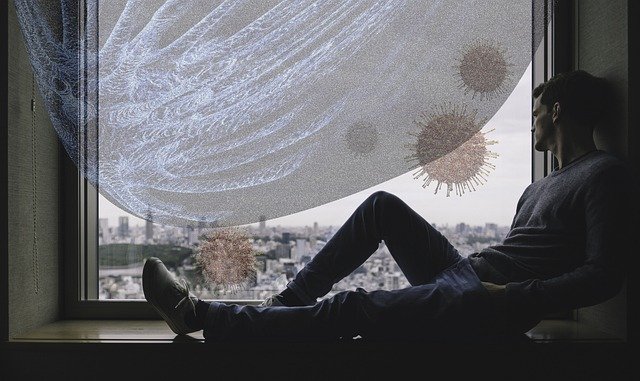 Çfarë do t’ju ndihmojë dhe si të nxisni dhe të zhvilloni vetëdhembshurinë?
Elementët e vetëdhembshurisë.
Pyetësori i vetëdhembshurisë.
Mindfullness.
1. TRI elementet e dhembshurisë për vetveten janë:
Mindfullness: të qenit në momentin e tanishëm.
Vetëdashamirësia: në vend që të jemi të ashpër dhe të vrazhdë me veten tonë, ne veprojmë  në mënyrë mbështetëse dhe inkurajuese për vetveten.
Humanizmi i përbashkët: një pranim i përgjithshëm që ne të gjithë kemi të meta dhe jemi një vepër arti në progres, në punë e sipër për t’u përmirësuar dhe për t’u përsosur.
2. Pyetësori i vetëdhembshurisë
Dr. Neff krijoi Shkallën e Vetëdhembshurisë – sa më shumë identifikoheni me fjalitë e mëposhtme aq më shumë jeni kritik ndaj vetes dhe mund të përfitoni nga praktikimi i vetëdhembshurisë.
Sa dhembshuri kam për veten?
Lexoni çdo fjali me kujdes dhe vendosni një pikë aty ku ju mendoni se identifikoheni me gjendjen.
Unë e kam të veshtire te jem i/e mire ndaj vetes.
Nëse diçka nuk shkon mirë unë e fajësoj veten time.
Unë nuk meritoj të bëj gjëra të mira për veten time.
Unë jam shumë kritikuese ndaj vetes, kur gjërat nuk shkojnë mirë.
Në kohë të vështirë unë nuk mendoj të kërkoj ndihmë, siç do të bëja për një mik.
Unë fokusohem shumë në gabimet dhe të metat e mia dhe nuk i heq dot nga mendja.
Nëse bëj një gabim unë jam shumë i ashpër me veten.
Kur kaloj një kohë të vështirë dhe po sforcohem, unë nuk e trajtoj veten me përkujdesje.
Unë nuk mund t’i pranoj gabimet e mia apo gjërat që s’i kam bërë mirë.
Unë mendoj shpesh dhe sjell në mendje atë që nuk më pëlqen nga vetja ime.
Unë nuk kam shumë mëshirë për veten kur vuaj/ndjehem keq emocionalisht.
Nëse unë bëj ndonjë gabim e ndjej që duhet të dënohem.
Unë ndjej që jam i vetmi që nuk përparoj dhe që vuaj me gjërat në jetë.
3. Praktikimi i Mindfullness (Vetëndërgjegjsimit, vetënjohja, vetëpranimi)
Vetëpranimi është një përbërës kryesor i vetëdhembshurisë, sepse ne duhet të jemi bashkëudhëtarë me dhimbjen tonë në mënyrë që t’i përgjigjemi me mirësi. Mindfulness na lejon të përballemi me të vërtetën e përvojës sonë duke qenë të pranishëm me mendimet dhe ndjenjat tona dhe duke i njohur dhe pranuar ato.
Një nga praktikat e zakonshme të Mindfullness është të ndërgjegjësoheni për frymëmarrjen tuaj,
1) Ulu në mënyrë të rehatshme në karrige dhe mbylli sytë. Pyete veten:
-Çfarë eksperience është kjo që po ndjej tani?
-Cfarë mendimesh dhe ndjenjash po më kalojnë përqark?
-Çfarë ndjesish kam tani?
Lejoje veten të marrësh dijeni, të observosh dhe të përshkruash këto eksperienca të vetes tënde, pa vetëgjykuar dhe pa u munduar t’i ndryshosh ato, apo t’i largosh ato.
Merr 30 sekonda deri në një minutë për të bërë vetëm këtë.
2) Sill vetëdijen tënde në frymëmarrjen tënde, duke u përqendruar në ndjesitë e frymës ndërsa e thith dhe e nxjerr frymën. Sill vetëdijen tënde në lëvizjet e pasme dhe të përparme të kraharorit, të ndjesive në barkun tënd nga momenti në moment, duke lënë mendimet të shkojnë me secilën frymë. T’i thuash vetes, “rri e/i qetë”, “pusho” ose “lësho” në çdo nxjerrje të frymës jashtë. Nëse mendja juaj largohet nga përqendrimi tek frymëmarrja, ndjenjat dhe ndjesitë e tjera – mos u përpiq t’i ndryshosh ato ose t’i bësh të largohen. Thjesht prano praninë e atyre mendimeve, duke i lejuar ato të jenë atje, pastaj duke i lënë mendimet, shko me vëmendjen dhe përqëndrohu përsëri në frymën tënde. Kalo rreth 1 ose 2 minuta duke bërë këtë praktikë.
9. Promovimi i shëndetit në vendin e punës: Si të promovoni një ambient të shëndetshëm në vendin e punës për të ndihmuar në mbajtjen e një ekuilibri të shëndetshëm.
Nëse punonjësit tuaj e kalojnë të gjithë ditën e punës ulur përpara kompjuterit, pa u shkëputur fare, ata mund të jenë të predispozuar të preken nga sëmundje të ndryshme në sajë të jetës sedentare që bëjnë. Kjo do të jetë edhe me pasoja për kompaninë, sepse punonjësit do të bëjnë mungesa të shumta për shkak të sëmundjeve që t’ju shkaktohen.mesatarja e orëve që punonjësit qëndrojnë ulur në punë është 7 orë. Po t’i shtojmë kësaj kohe edhe atë që qëndrojmë ulur në makinë, gjatë pushimit të drekës dhe pjesën tjetër të ditës që mund ta kalojmë duke parë një film apo duke lundruar në internet, pasojat e këtij veprimi për shëndetin tonë do të ishin fatale dhe kjo sepse në mënyrën tonë të jetës së përditshme nuk është i përfshirë aktiviteti sportiv.
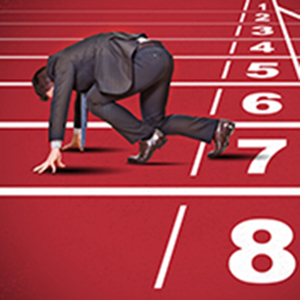 -Efektet anësore të një jete sedentare mund të ishin:-Probabilitet më të madh për të pësuar atak kardiak-Probabilitet më të lartë për t’u prekur nga 2 lloje të diabetit-Probabilitet më të lartë që të vuajnë nga depresioni-Probabilitet më të lartë për t’u prekur nga virozat e stinës
Aktivitete fizike të rekomanduar gjatë orarit të punësSipas disa studimeve të fundit angleze, ushtrimet fizike gjatë orarit të punës janë të nevojshme:Të vendosni politika brenda kompanisë, të cilat e nxisin lëvizjen gjatë orëve të punës. Shumë prej punonjësve mund të tregohen të kujdesshëm që të mos lëvizin gjatë orarit të punës duke mos e kuptuar që kjo është në dëm të shëndetit të tyre. Prandaj këshillohet që ju të vendosni politika brenda kompanisë që të nxisin lëvizjen, p.sh. vendosjen e alarmit çdo një orë në kompjuterët e gjithësecilit për t’i kujtuar që është ora për t’u ngritur nga tavolina.Të organizoni mbledhjet në këmbë. Në vend që të organizoni mbledhje ku të gjithë rrinë ulur, mund të propozoni që ato t’i zhvilloni në këmbë. Një ide mjaft e mirë është që mbledhjet t’i zhvilloni edhe në ambiente të hapura, si p.sh gjatë verës t’i zhvilloni në ambientet e gjelbra të kompanisë.Të blini karrike dhe tavolina lëvizëse. Ka një shumëllojshmëri modele tavolinash dhe karrikesh lëvizëse, nga ato më të lirat e deri tek ato më të shtrenjtat. Këto mobilie lëvizëse zyrash nuk janë të mira vetëm për punonjësit, por janë edhe për ambientin sepse janë lehtësisht të përshtatshme.
10. Zhvillimi i një plani të mirë të ushqimit: Si të zhvilloni një plan të mirë të ushqimit dhe të përdorni ushqimin si një mjet për të rritur produktivitetin dhe për të ndihmuar në mbajtjen e një ekuilibri të shëndetshëm.
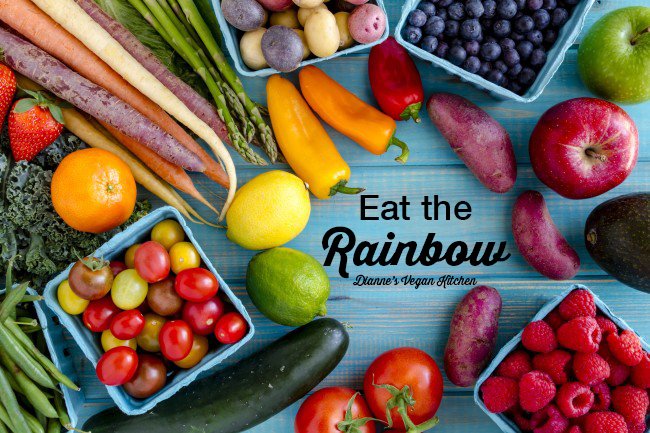 Në ditët e sotme, strategjia për të pasur një shëndet sa më të mirë udhëhiqet nga motoja “Ha Ylberin“.
Në larmishmërinë engjyrave të frutave dhe perimeve gjejmë dhe larmishmërinë e vitaminave, mineraleve,antioksidantëve dhe fitokimikateve që kanë një vlerë të çmueshme për shëndetintonë.
Nëse do t’i referohemi ushqimeve që secili duhet të konsumojë në bazë ditore, ato do t’i kategorizonim në karbohidrate, proteina, fruta, perime dhe produkte me origjinë shtazore.
Karbohidratet, si: buka, makaronat dhe drithërat e ndryshme, duhet të jenë baza e dietës sonë, sepse janë burim energjie për trupin. Drithërat e pazhveshura nga lëvozhga janë të pasura me fibra dhe nutrientë të tjerë që japin shumë benefite për shëndetin, ulin rreziqet e sëmundjeve të zemrës, të kancerit, të diabetit dhe të obezitetit.
Proteinat janë një grup tjetër i rëndësishëm për dietën, sidomos kur flasim për fëmijët, gratë shtatzëna dhe personat që merren me aktivitet fizik. Kur sëmuremi, konsumimi i proteinave e ndihmon trupin në luftimin në mënyrë të shpejtë dhe efikase të mikroorganizmave.
Frutat dhe perimet janë një tjetër burim i rëndësishëm nutrientësh për organizmin. Frutat janë të pasura me vitamina që konsiderohen, si nutrientë esencialë. Ato janë të pasura me fibra që ndihmojnë në kontrollin e nivelit të kolesterolit dhe parandalimin e konstipacionit. Që të përfitoni sa më shumë nga fibrat, konsumojini frutat, ashtu siç janë, duke evituar konsumimin e tyre në formën e lëngjeve. Acidi folik është prezent, jo vetëm tek drithërat, spinaqi dhe fasulet, por edhe tek fruta, si: qitroja dhe portokalli. Ai është shumë i rëndësishëm, sidomos për mbarëvajtjen e shtatzënësisë. Prezenca e kaliumit tek frutat ndihmon në parandalimin e tensionit të lartë. Edhe perimet janë të pasura me vitamina, fibra, kalium dhe acid folik, duke i bërë ato po aq të preferuara sa frutat.
Specialistët rekomandojnë gjithashtu të konsumohen produkte me bazë shtazore me përqindje të ulët yndyrore, në mënyrë që trupi ynë të marrë sasinë e nevojshme të kalciumit,vitaminës D, grupit të vitaminave B dhe proteinave. Megjithatë, ekziston dhe një grup dietologësh dhe nutricionistësh që nuk janë shumë pozitivë kundrejt kësaj kategorie produktesh dhe mendojnë se nutrientët e gjetur në produktet shtatzore mund të zëvendësohen kollaj me kategori të tjera ushqimore.
E fundit dhe jo me pak e rendesishmja…kujdes vetennn vetem nje keni
Jeni shume te mire			faleminderit!